11.3 The Kidney and Osmoregulation
Distinguish between osmoregulators and osmoconformers
Describe the Malpighian tubule system in insects
Label the human urinary system
Draw and label a human kidney
Osmolarity
Osmolarity refers to the solute concentration of a solution. Some organinisms are osmoregulators and some are osmoconformers
Organisms where their internal solute concentration is the same as the external environment
Maintain a constant internal solute concentration
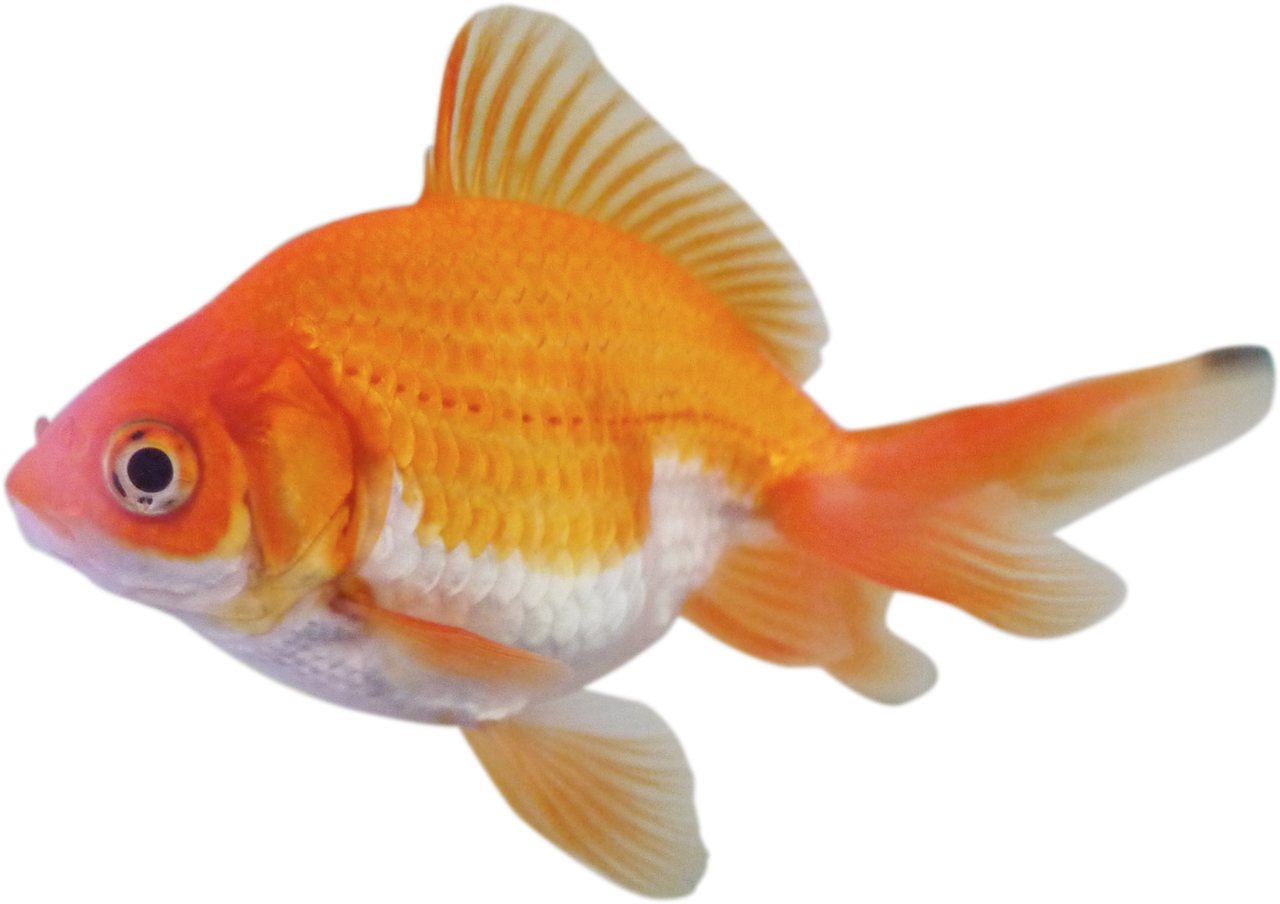 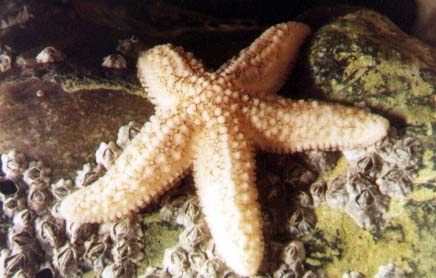 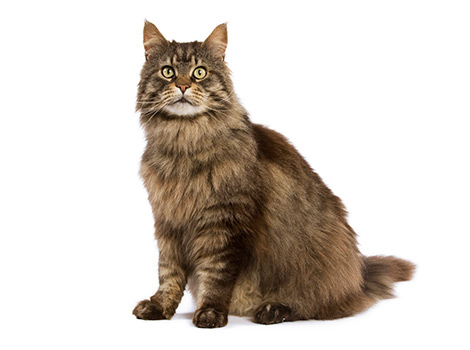 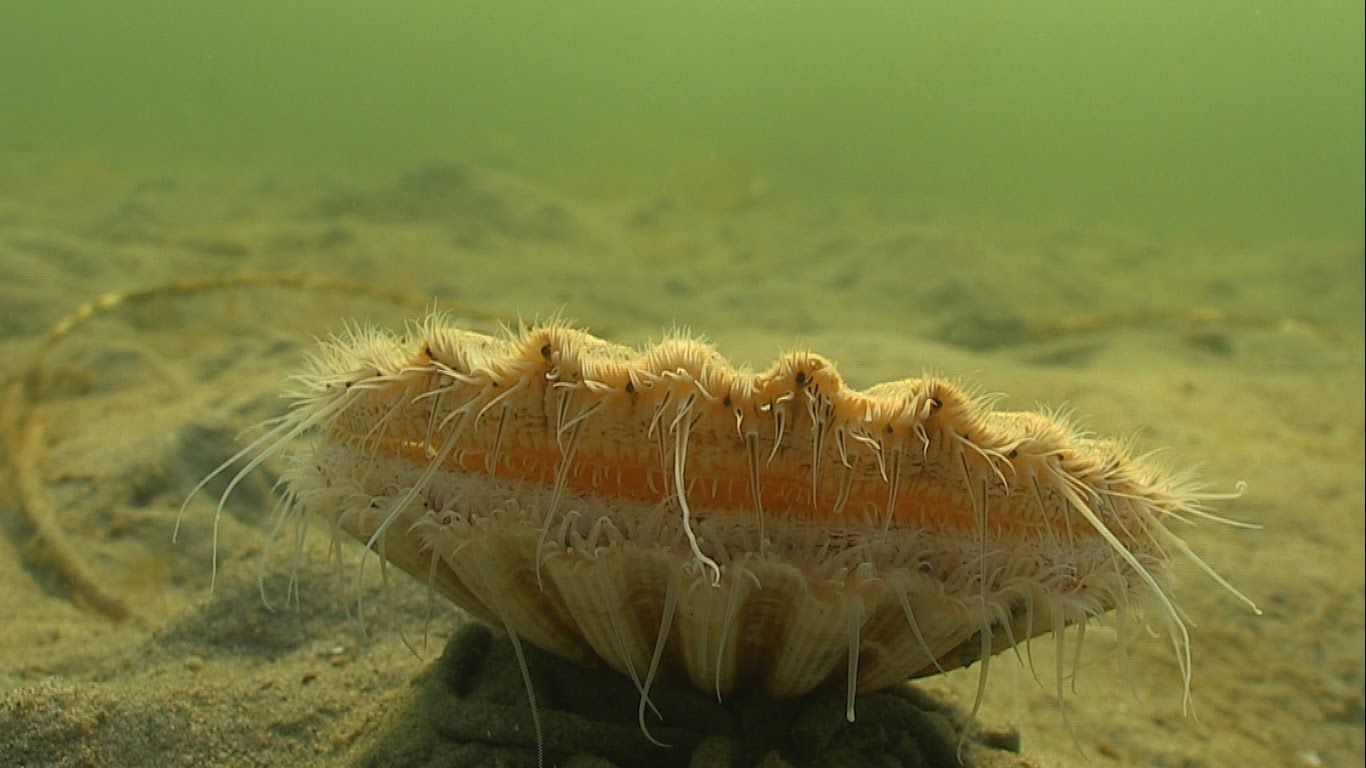 Data Question – pg 486
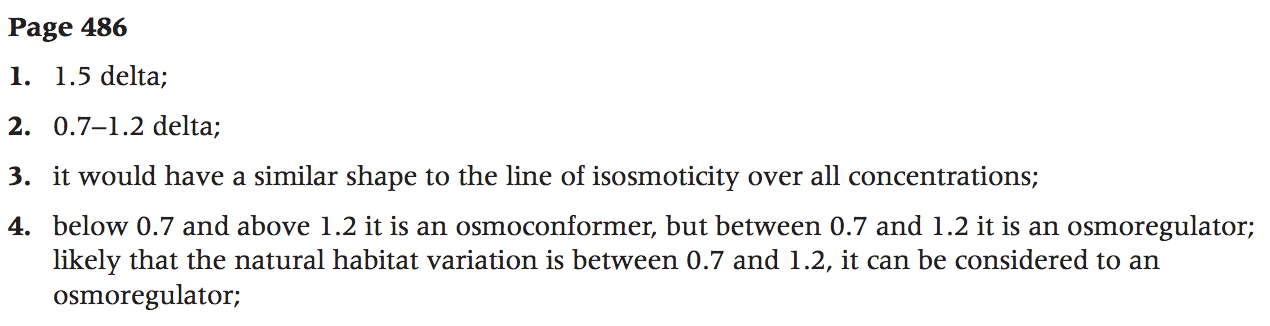 Removal of nitrogenous waste
When animals break down amino acids, the nitrogenous waste product is toxic and needs to be excreted.
Mammals

Waste: urea
System: Kidney
Insects (arthropods)

Waste: uric acid
System: Malpighian tubules
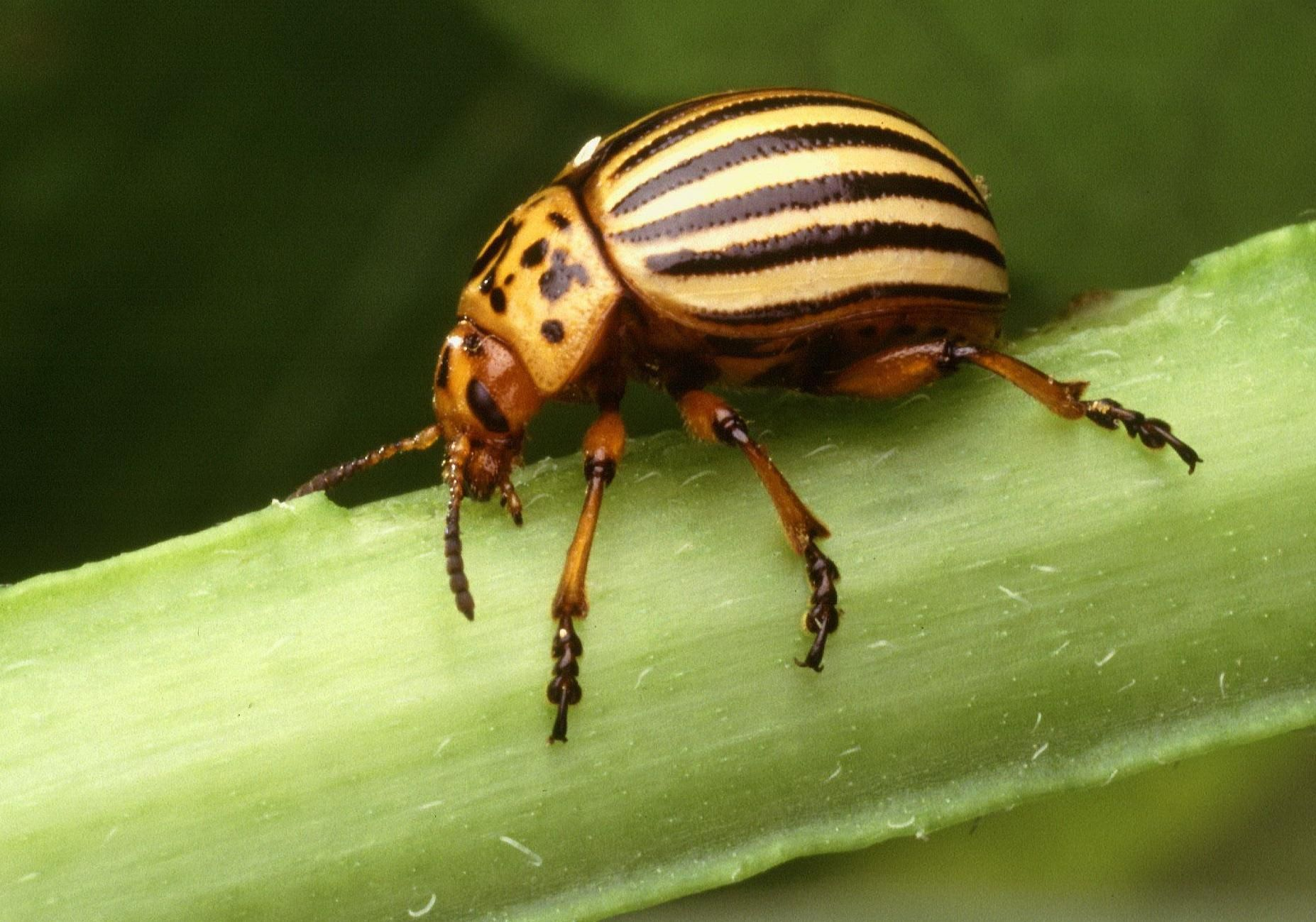 Mammals have blood in closed tubes.
The blood concentration needs to be maintained
Insects have haemolymph in closed tubes.
The haemolymph concentration needs to be maintained
Malpighian Tubule System
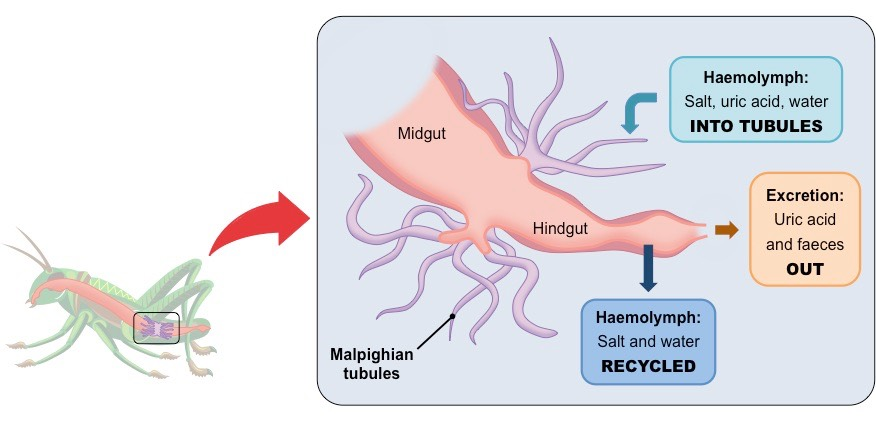 Uric acid
Mammalian Urinary System
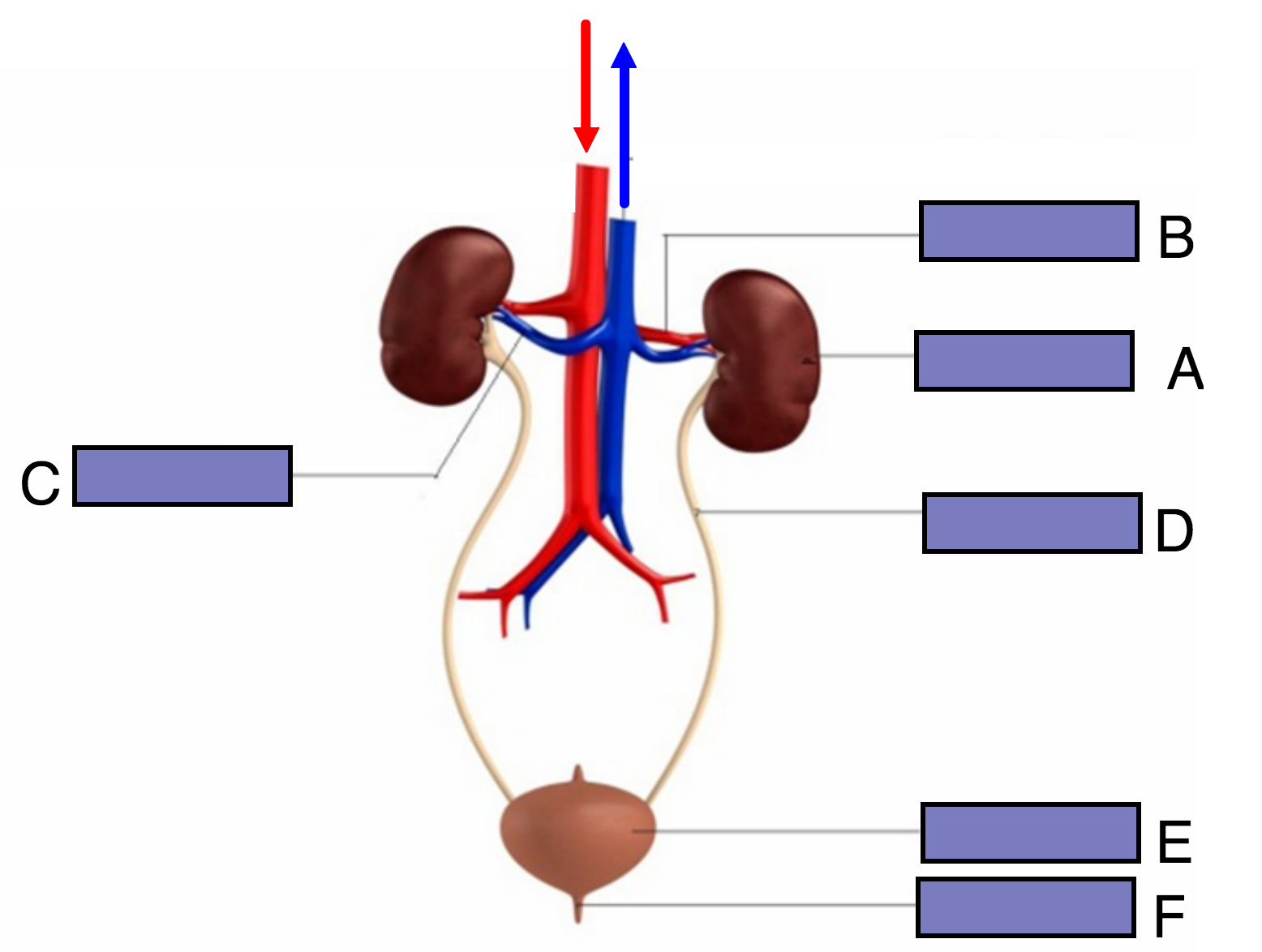 Drawing a Kidney
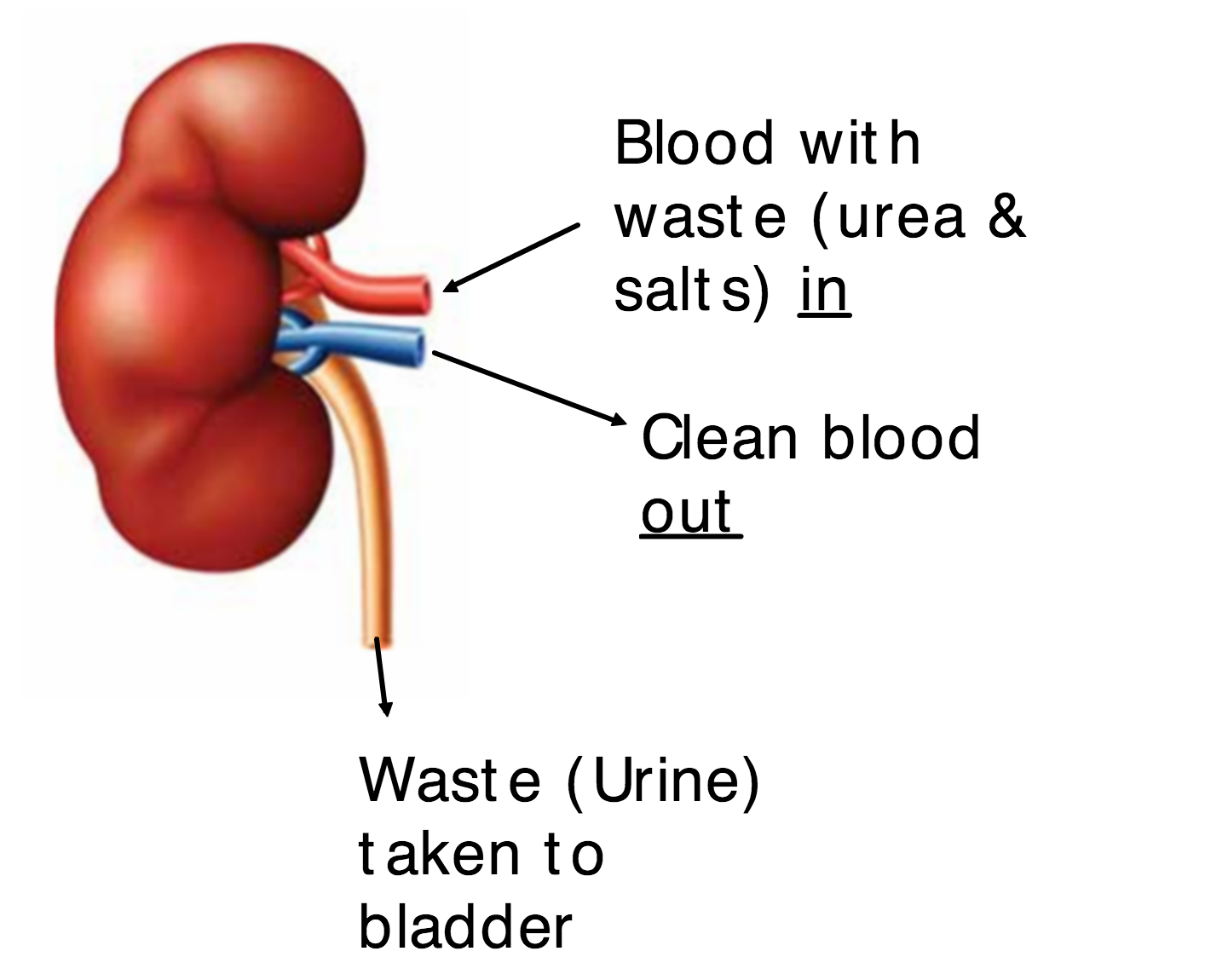